مقدمة إلى العهد القديم
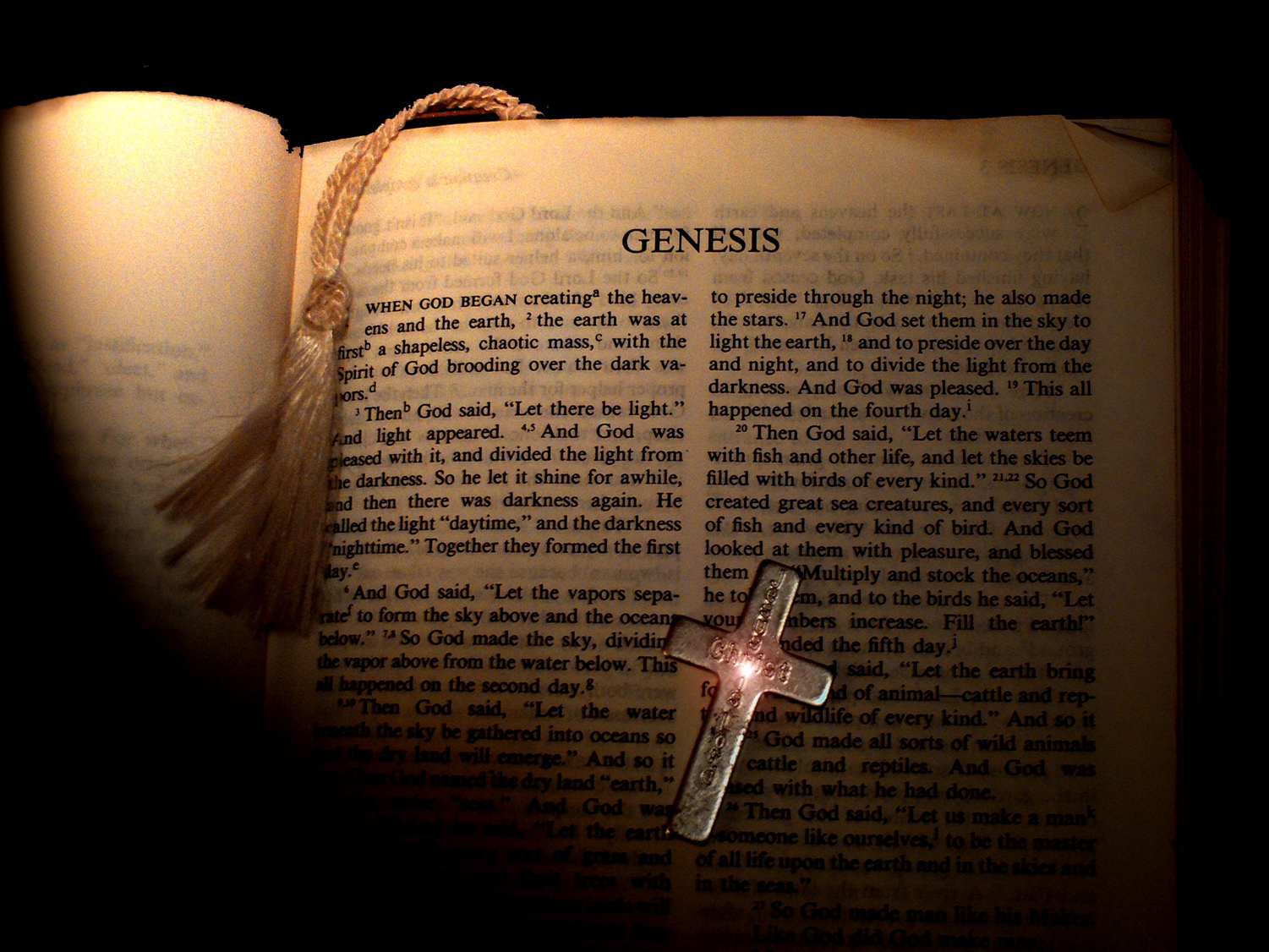 مقدمة إلى العهد القديم
د. ريك جريفيث • كلية سنغافورة للكتاب المقدس • BibleStudyDownloads.org
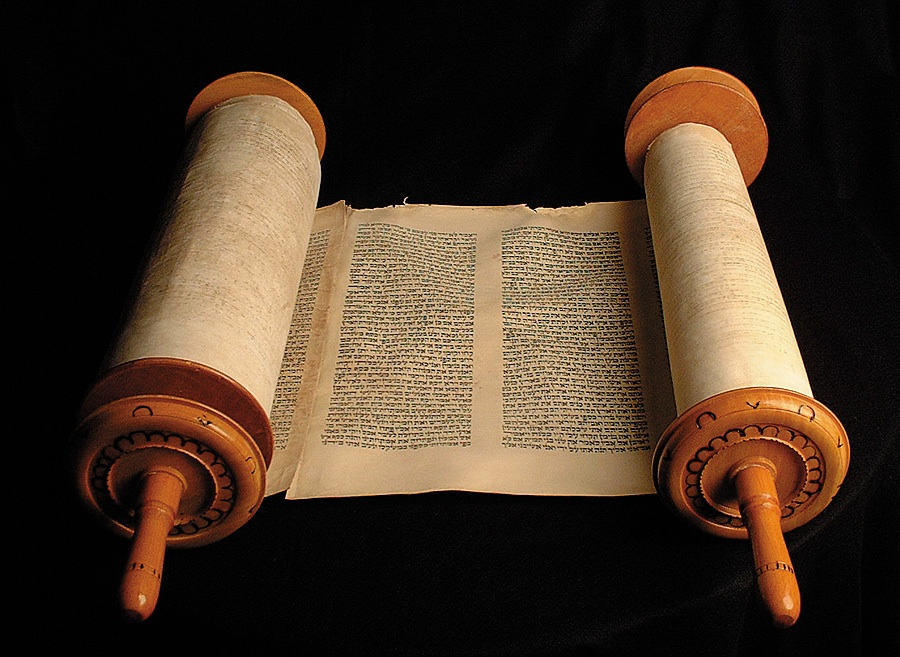 كيف تتعرف إلى العهد القديم بشكل جيد ؟
خذ ورقة فارغة ( أو استخدم صفحة من دفتر ملاحظاتك أو صفحة كتابة على كمبيوترك
أكتب أسفار العهد القديم بالترتيب
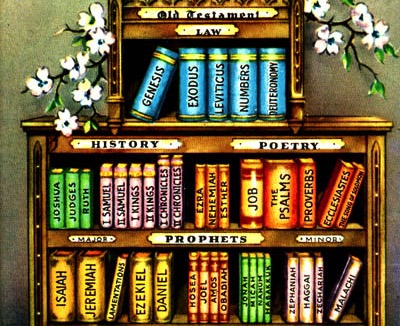 كيف يمكنك أن تتذكر كل هذه الأسفار ؟
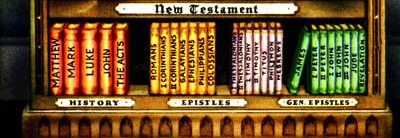 أسفار الكتاب المقدس
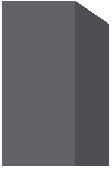 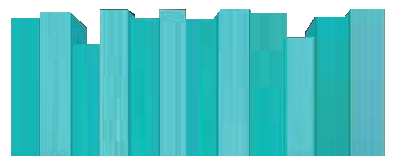 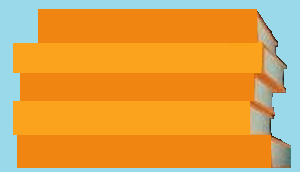 تكوين
خروج
العهد القديم
يشوع
قضاة
راعوث
1 صموئيل
2 صموئيل
1 ملوك
2 ملوك
1 أخبار
2 أخبار
عزرا
نحميا
أستير
لاويين
عدد
تثنية
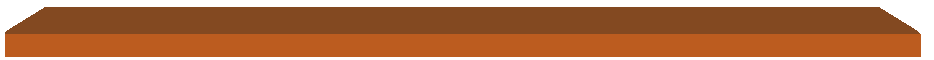 الشريعة
التاريخ
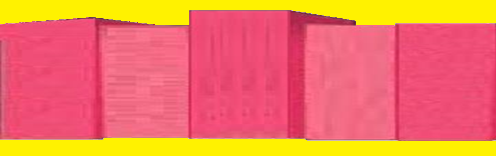 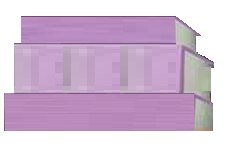 أيوب
المزامير
إرميا
مراثي
حزقيال
دانيال
أشعياء
أمثال
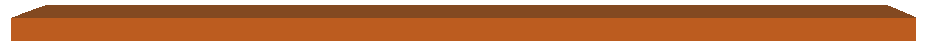 POETRY
MAJOR PROPHETS
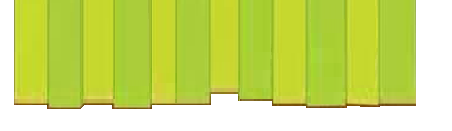 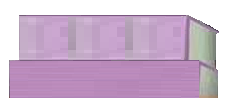 نشيد سليمان
يوئيل
يونان
ميخا
ناحوم
صفنيا
حجي
زكريا
هوشع
عاموس
عوبديا
حبقوق
ملاخي
الجامعة
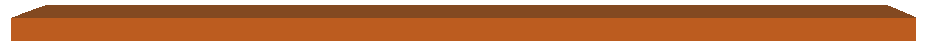 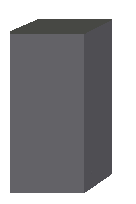 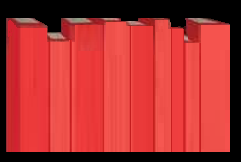 الشعر
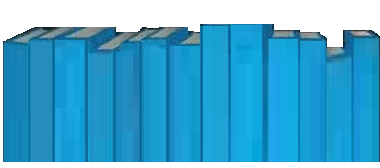 الأنبياء الصغار
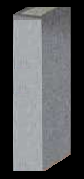 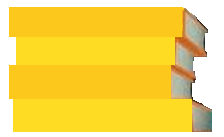 متى
مرقس
أعمال
عبرانيين
يعقوب
1 بطرس
2 بطرس
1 يوحنا
2 يوحنا
يهوذا
رؤيا
3 يوحنا
فليمون
1 كو
2 تس
رومية
1 تي
1 تس
2 كو
فيلبي
2 تي
أفسس
العهد الجديد
كولوسي
غلاطية
تيطس
لوقا
يوحنا
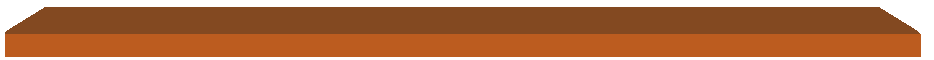 الرسائل العامة
الأناجيل
الرسائل البولسية
التاريخ
العهد القديم
تكوين - ملاخي
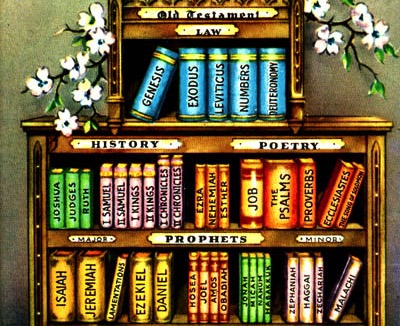 الشريعة (5)
التاريخ (12)
الشعر
 (5)
النبوة
 (17)
الكبار 5 الصغار 12
الكتاب المقدس
بشكلأساسي
®
الجزء السادس
الكتاب المقدس المفتوح
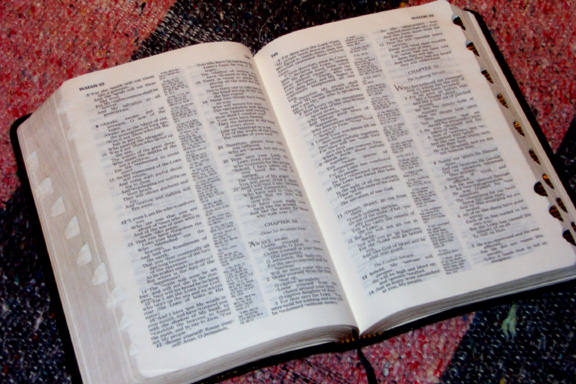 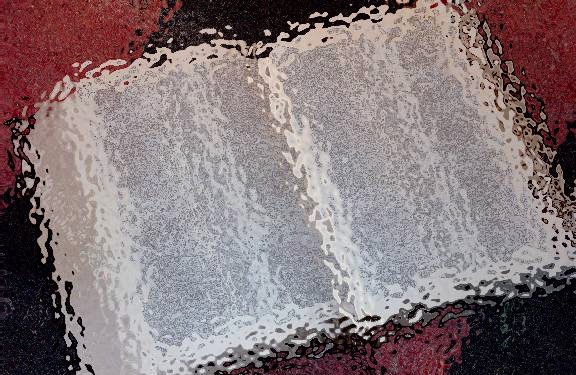 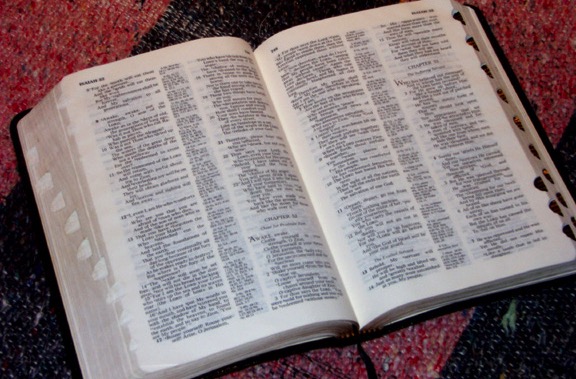 ( نعم, إنه كتاب منظم )
د. جون فرايمان
9.65.06.
02
©2006 TBBMI
[Speaker Notes: YES…IT IS AN ORGANIZED BOOK!  So let's take a big step forward in this expanding view of -- as we said – "the basic document of our faith."  This is Part SIX of THE BIBLE...BASICALLY, the part we call The OPENED Bible.]
دعونا نقسم و نلعب
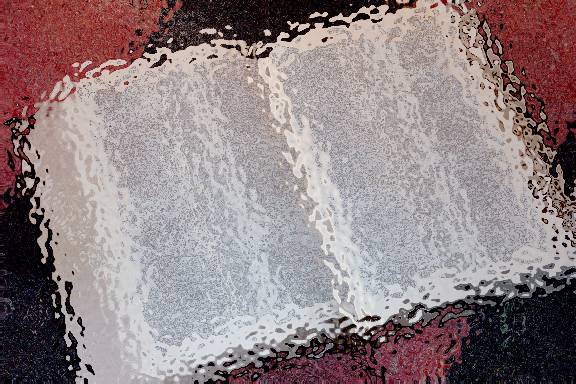 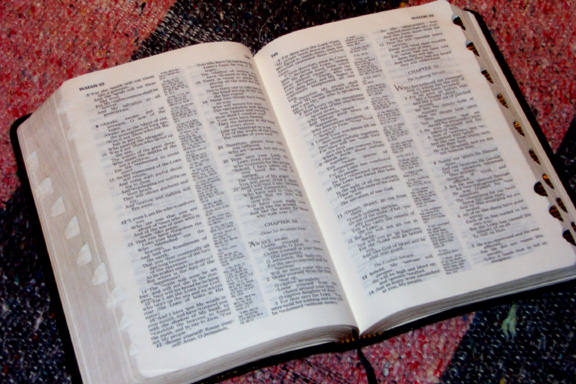 9.65.06.
03
©2006 TBBMI
[Speaker Notes: We're going to slice and dice the Word-- as a published book, just as we know books today -- developing some of its distinct parts and divisions.
Today's Bibles are very different from the Scriptures of our ancient ancestors.  But the eternal message is the same, all across the millennia.]
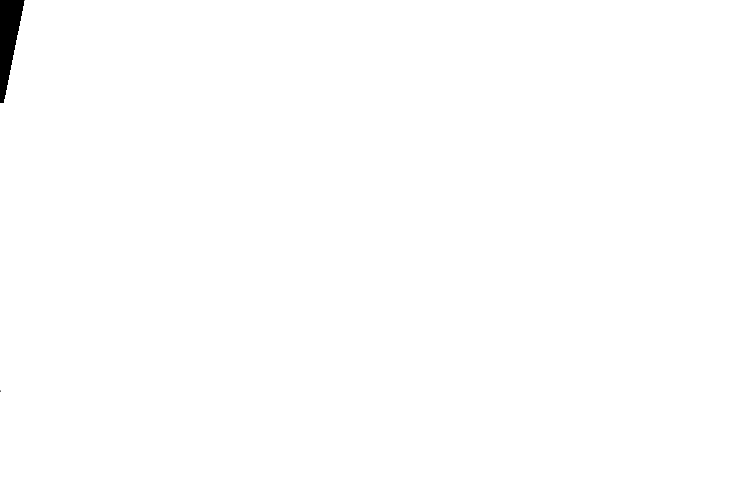 الكتاب المقدس المفتوح
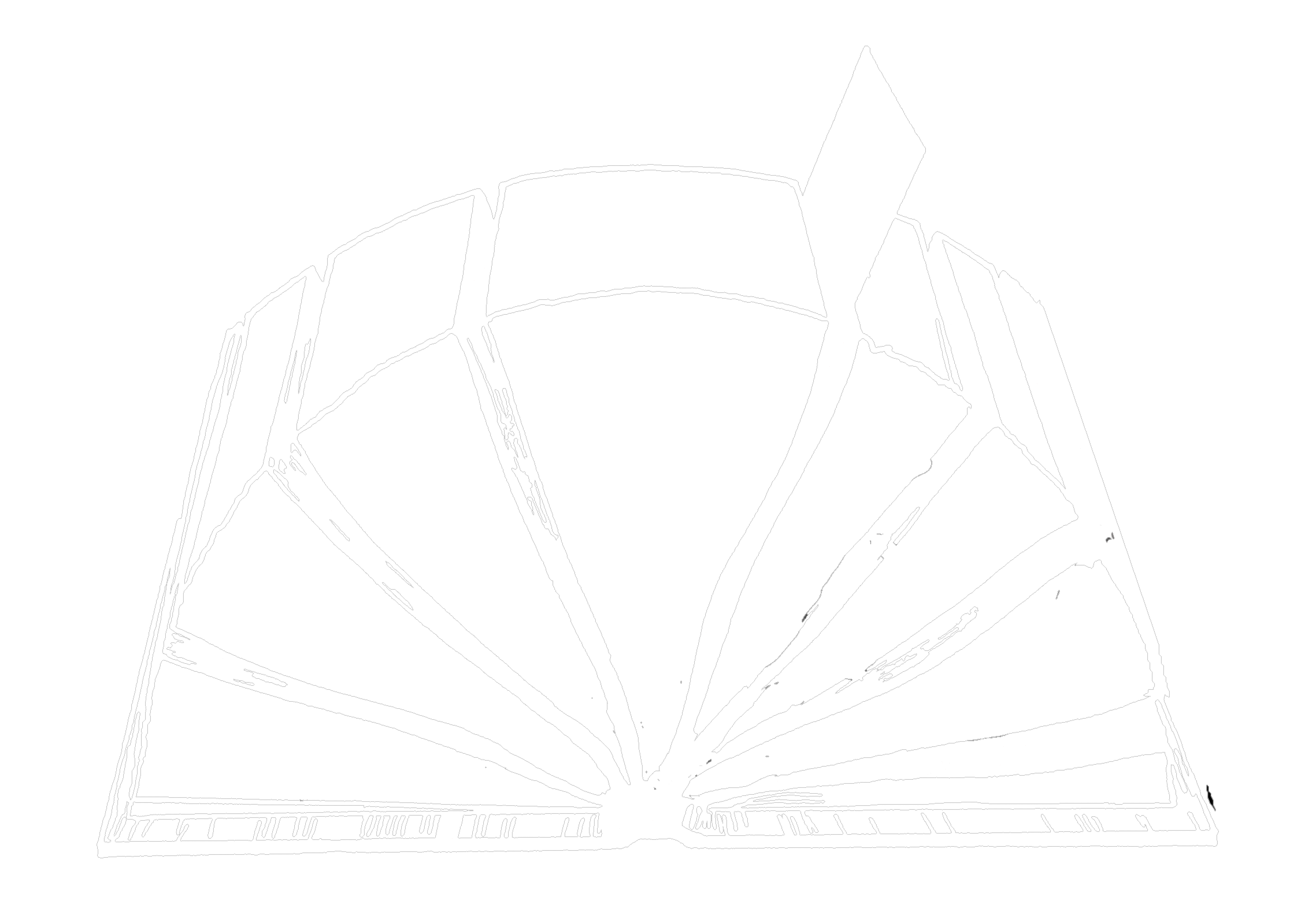 الأجزاء و القطع
منظم ... متدرج ... خالد
A Ministry of ScriptureTechnologies International
2
9.65.06.
04
©2006 TBBMI
[Speaker Notes: We call this section, THE OPENED BIBLE….because…   
////	We are going to explore its parts and its pieces.
And by now, you are probably beginning to develop your own mental Bible File. 
So…the ideas presented next will further show you that the 
////	Word of God is an organized, progressive structure, timeless in its spiritual value…containing an incomparable collection of literature on which you can place your complete faith and confidence -- in its writers, its message of salvation, and its proven spiritual directions for every human life on our planet.]
A
B
"       "
"       "
D(OT)
D(NT)
C
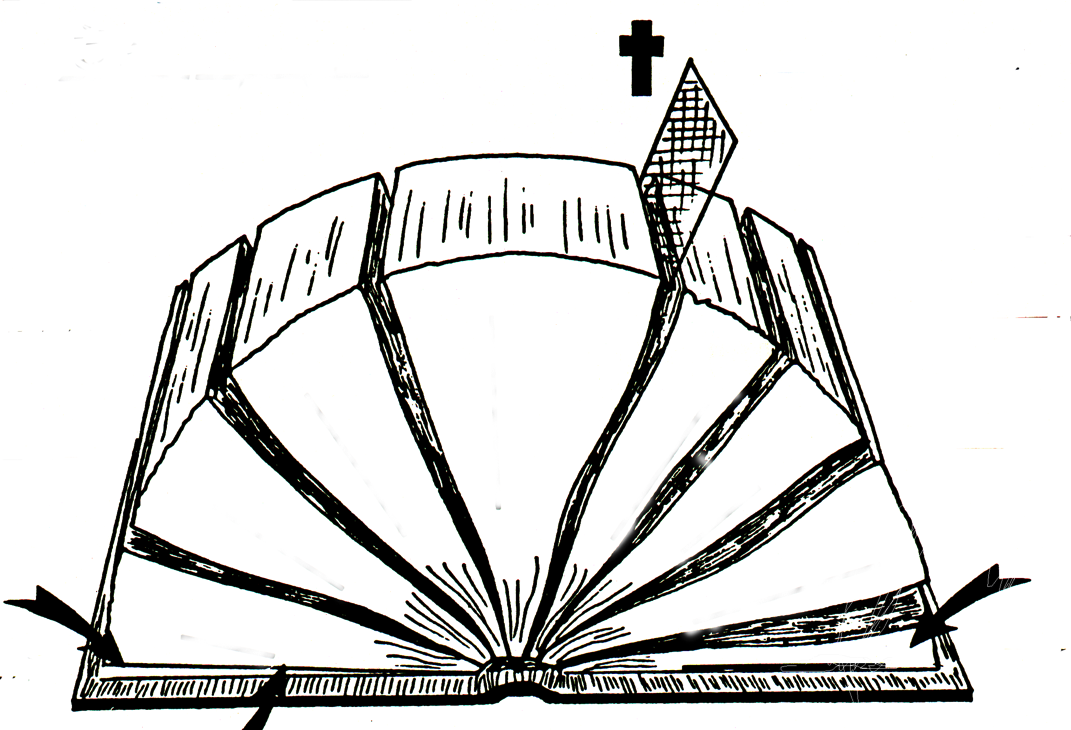 ONE THEME:
"       "
"       "
E(NT)
E(OT)
F(NT)
F(OT)
4
5
3
/
/
G(NT)
G(OT)
6
2
7
1
8
H(OT)
H(NT)
2 
1
J
I(OT)
الكتاب المقدس المفتوح
06-06
©TBBBI
50أ
STUDY HELP #18
©2006 TBBMI
©2006 TBBMI
06-
9.65.06.
05
[Speaker Notes: With Study Help #18… called the OPENED BIBLE,…you'll be able to fill it in as we work forward.  Stop to study it a moment and you'll find a number of blank lines and letters.  They will guide you through this next section.  Ready?  Let's begin.]
4
4
50أ
القصة 
الأحدث
القصة 
الأقدم
4
3
5
6
2
7
1
8
5
06
[Speaker Notes: We start by spreading open the pages of the Bible in this sketch, 
separating it out into eight sections...
////	with a division marker right in the middle...
////	…with four sections on one side and four on the other.  And of course, it is probably obvious to you 
////	…that a division marker lies at the intersection of these two major Biblical sections.  It identifies the most significant event in the history of our planet – the Cross of Calvary and the sacrifice of Our Lord.
////	The four sections to the left of the marker make up what we'll call, for now, THE OLDER STORY…
////	those to the right, THE NEWER STORY.]
50أ
القصة 
الأحدث
القصة 
الأقدم
4
3
5
6
2
7
1
8
07
[Speaker Notes: Now we'll number each of the sections in order...from SECTION ONE on the left, across and over to SECTION EIGHT on the right.]
50أ
القصة
الأحدث
القصة 
الأقدم
4
3
5
6
2
7
1
8
4
08
[Speaker Notes: We'll uncover some interesting parallels between the varied sections of the Book.  We will, for instance, link together sections 
////	1 and 5, 
////	2 and 6, 
//// 	3 and 7, and 
////	4 and 8.]
50أ
القصة
الأحدث
القصة
الأقدم
4
3
5
الأناجيل
6
2
7
1
8
الشريعة
وثيقة البداية
3
09
[Speaker Notes: Look first at sections 1 and section 5.  Think about them as serving a parallel purpose in term of the Bible's story line development.  If you are using the Study Help #18 sheet, you can fill in each location as we go. 
////	Across the centuries these two sections of Scripture have come to be known as THE LAW in the Old Testament 
////	and THE GOSPELS in the New.  Think about these two sections, linked here by a blue line as fulfilling somewhat parallel functions in the organization of the Bible.  Because, it's from these beginning sections of the Old and the New that 
////	all the events of the rest of each testament unfold...as we'll see right now.  OK...
HERE WE HAVE "THE BEGINNING DOCUMENTATION" for each part of your Bible.  Following these beginning documents…the Law in the Old and the Gospels in the New.  Let's unpack the other sections.]
ماذا يتبع ؟ متن الكتابة
50أ
القصة
الأحدث
القصة
الأقدم
4
3
5
6
الأناجيل
2
أعمال
7
التاريخ
1
8
الشريعة
4
10
[Speaker Notes: Here are the next linked parallel sections, 2 and 6.
These sections we call  HISTORY in the Old and 
////	the ACTS in the New.  In other words, 
////	these two biblical sections reveal the result of circumstances set up in that beginning documentation...sections 1 and 5.  So, then, if we have Law and Histories in the Old, and Gospels and Acts in the New…
////	…what follows next? Inevitably, a body of writings develops out of every significant historical epoch and its unique culture.]
50أ
القصة
الأحدث
القصة
الأقدم
4
3
5
6
الأناجيل
2
أعمال
الشعر
7
التاريخ
الرسائل
1
8
الشريعة
3
11
[Speaker Notes: So…here we'll link together sections 3 in the Old and 7 in the New.
////	These are traditionally called POETRY in the Old
////	and THE EPISTLES in the New.  
////	In both cases, the resulting writings were produced in response to circumstances recounted in the earlier two sections of each testament…with some prophetic characteristics]
50أ
القصة
الأحدث
القصة
الأقدم
4
3
5
6
الأناجيل
2
الأنبياء
أعمال
الشعر
7
التاريخ
الرسائل
1
8
الشريعة
رؤيا
2
12
[Speaker Notes: And finally...sections 4 and 8...the parts of our Bible that, as a type of literature, are virtually unknown in other religious documents outside the Judeo-Christian tradition.  
////	These sections are THE PROPHETS in the Old Testament and 
////	the Book of REVELATION in the New.  We will expand a little on all of this as we move along.]
الأناجيل
الأنبياء
أعمال
الشعر
التاريخ
الرسائل
الشريعة
رؤيا
50أ
القصة
الأحدث
القصة
الأقدم
4
3
5
6
2
7
1
8
4
13
[Speaker Notes: Some new ideas may be coming into focus now.  From this high level view, "the foundational document of our faith" is organized very clearly in a general progression of subjects that makes sense and shows order…when we look at it in this way.  
////	In each section we have the beginning documentation...
////	…out of which falls a history of resulting events...
////	…which in turn produces a body of preserved writing...
////	…culminating in two sections of prophetical writing that look far beyond our times toward an outworking of titanic future events.]
34
توازي هيكل العهد القديم و العهد الجديد
الأساس
الماضي
الحاضر
المستقبل
ع ق
التوراة
التاريخ
الحكمة
النبوة
ع ج
الأناجيل
أعمال
الرسائل
رؤيا
Erich Zenger, Einleitung in das Alte Testament (Stuttgart: W. Kohlehammer, 1995), 34; cited in Gregory Goswell, "Two Testaments in Parallel: The Influence of the Old Testament on the Structuring of the New Testament Canon," JETS 56 (2013): 461.
[Speaker Notes: OS-00-Intro & Biblical Theology-17
OS-23-Isaiah_60-66/Slide 92 on Supplements]
غرض الأسفار النبوية
50ب
440
الأسفار التاريخية(يشوع-أستير)
مستقبلي الرسالة النبوية
شعب العهد
الأسفار الشعرية(أيوب-نشيد الأنشاد) 
هدف الرسالة النبوية
سلوك العهد
إلى من يهدفون
إلى ماذا يهدفون
الأسفار النبوية(أشعياء-ملاخي)
وعاظ العهد
شعب غير مخلص للعهد
سلوك غير متأثر بالعهد
الإخبار
التنبؤ
العهد الموسوي
العهد الإبراهيمي
التوراة(تكوين-تثنية)
أساس الرسالة النبوية
علاقة العهد : إسرائيل و الله
تكوين 12 : 1 – 3, 15 : 18
تثنية 28, لاويين 26
غير مشروط
مشروط
بركة
دينونة
[Speaker Notes: 00-Intro & Biblical Theology-slide 18
00_OT Book Themes under Isaiah section
22-Isaiah_1-12-Slide 13
28-Hosea-slide 54
31-Obadiah-slide 26]
هيكل العهد القديم
36
السير في العهد القديم
(    )
(    )
(    )
)
(17
17
التاريخ
الشعر
النبوة
5
(5)
الكبار
خروج
السبي
(5)
الشريعة
تاريخ ما 
قبل السبي
أنبياء ما 
قبل السبي
(12)
عدد أسفار العهد القديم
3 + 9
39
الصغار
27
عدد أسفار العهد الجديد
3 * 9
66
عدد أسفار الكتاب المقدس
الرواية
السبي
السبي
تاريخ ما 
بعد السبي
أنبياء ما
بعد السبي
12
الأحداث
الإختبار
التوقعات
الأعمال
البديهيات
التنبيهات
ماذا فعل الشعب
ماذا شعر الشعب
ماذا يجب أن يفعل الشعب
[Speaker Notes: The Christian arrangement of the OT shows many parallels in structure.  The 17 historical books parallel the 17 prophetical books, and both sections are divided after the first 5 books, which is itself parallel to the 5 poetic books.  Even the titles of these 5 books in English become longer from Job to Song of Solomon. In the history and prophecy sections, the exile took place prior to the last three books.  Finally, subdivisions associated with the second books in the history and prophecy sections (Exodus and Jeremiah) show how Jews were kicked out of Egypt and Israel, respectively.  As for remembering the number of OT books, think 3+9, and the NT, 3x9.
________________
OS-00-Intro & Biblical Theology-19
OS-23-Isaiah_60-66/Slide 93 on Supplements]
تكامل العهد القديم
43
السير في العهد القديم
تاريخي
10
11
1
2
3
4
5
6
7
8
9
شعري
إلى إسرائيل
إلى يهوذا
نبوي
إلى أشور
إلى أدوم
[Speaker Notes: OS-00-Intro & Biblical Theology-23
OS-23-Isaiah_60-66/Slide 94 on Supplements]
نبوي
شعري
تاريخي
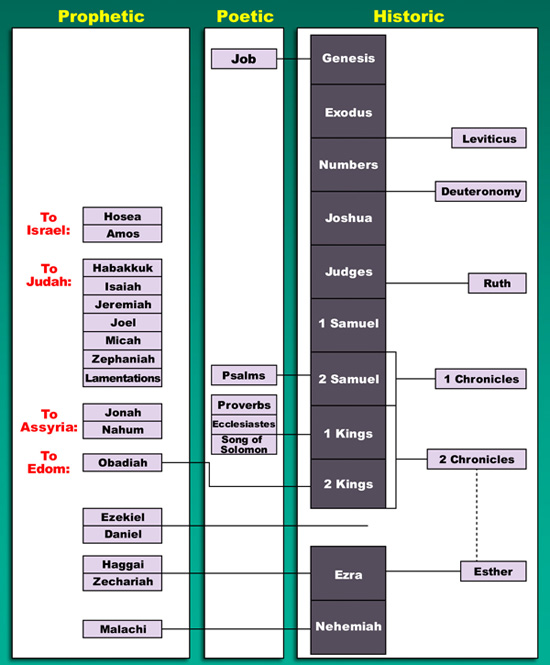 43
تكوين
أيوب
العهدالقديم
خروج
لاويين
عدد
تثنية
يشوع
إلى إسرائيل
هوشع
عاموس
قضاة
حبقوق
إلى يهوذا
أشعياء
راعوث
إرميا
1 صموئيل
يوئيل
ميخا
2 صموئيل
صفنيا
مزامير
1 أخبار
مراثي
أمثال
إلى أشور
1 ملوك
يونان
جامعة
ناحوم
نشيد الأنشاد
إلى أدوم
2 أخبار
عوبديا
2 ملوك
حزقيال
دانيال
عزرا
حجي
أستير
زكريا
نحميا
ملاخي
19
الفترات الزمنية العظيمة عبر التاريخ
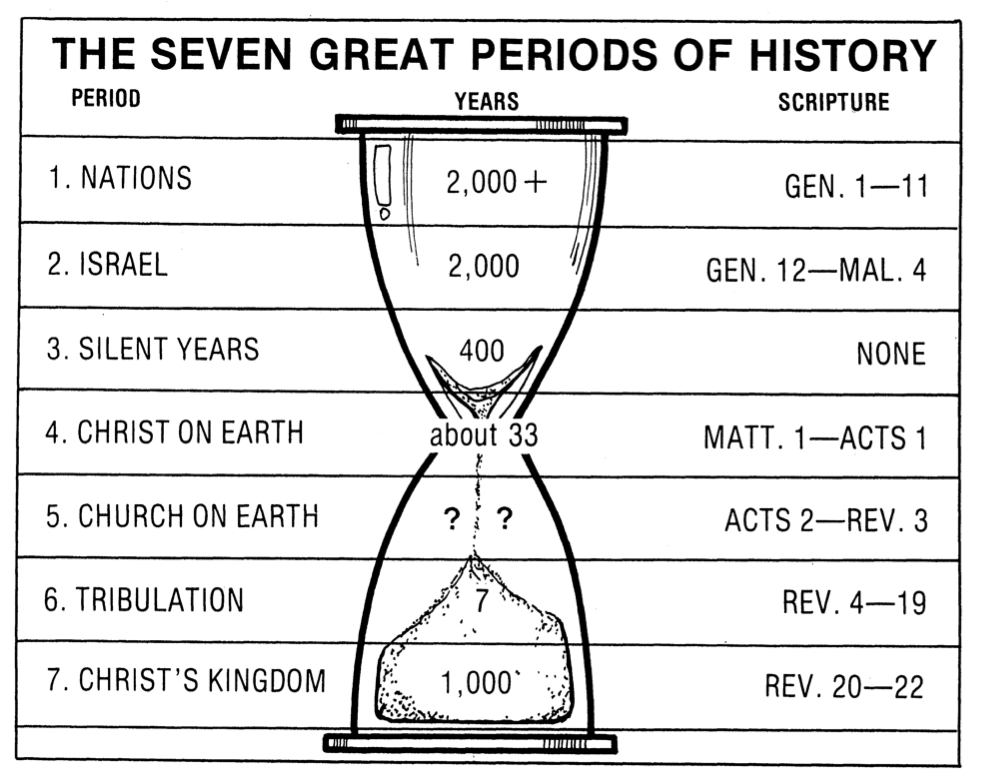 الفترة
السنوات
المقطع الكتابي
الأمم
تكوين 1 - 11
2000 +
إسرائيل
تكوين 12 – ملاخي 4
2000
سنوات الصمت
لا يوجد
400
المسيح على الأرض
متى 1 – أعمال 1
حوالي 33
الكنيسة على الأرض
أعمال 2 – رؤيا 3
؟
؟
الضيقة
رؤيا 4 – 19
7
مملكة المسيح
رؤيا 20 – 22
1000
Terry Hall, Bible Panorama, 157
1990+
---------------------------------------------------  أخبار 1 و 2 ----------------------------------------------------------------
تثنية
تكوين 1 - 11
تكوين 12 - 50
1 صموئيل
2 صموئيل
نحميا
لاويين
عدد
2 ملوك
1 ملوك
خروج
يشوع
قضاة
راعوث
أستير
عزرا
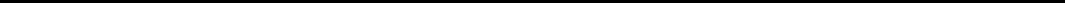 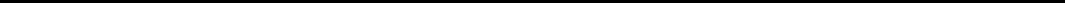 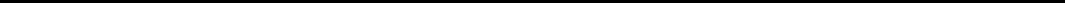 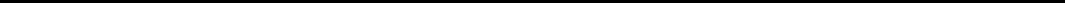 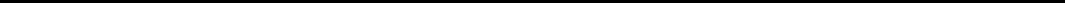 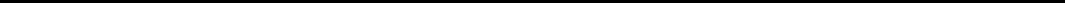 الأمم
إسرائيل
P • G • H • R
الأزل
المجيء الثاني
الطوفان
S • D • S
السقوط
بابل
الأبدية
المجيء الأول
J (R)  & I (J)
إبراهيم
يوسف
إسحق
يعقوب
J (B) & I (A)
يشوع
الخلق
موسى
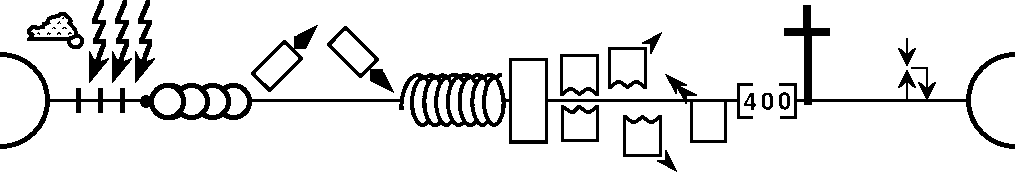 دوران
Z • E • N
1000
400
الخروج
البدايات
الإمتلاك
الآباء
الملكوت
القضاة
سنوات الصمت
الكنيسة
المملكة المتحدة
المملكة المنقسمة
الرجوع
السبي
Max Anders, Dallas Theological Seminary
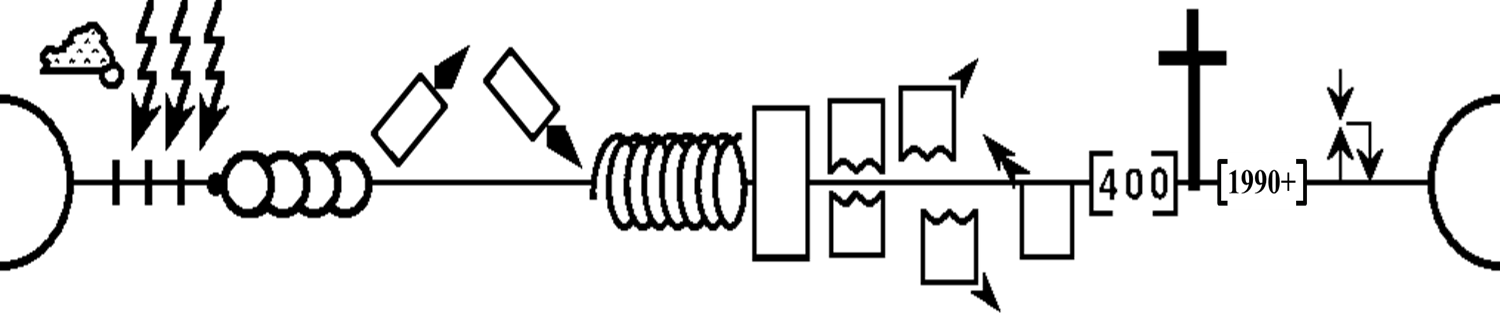 السقوط
الوعد
الإنجيل
الخليقة
الإرسالية
الخليقة الجديدة
الفترات الزمنية للأنبياء
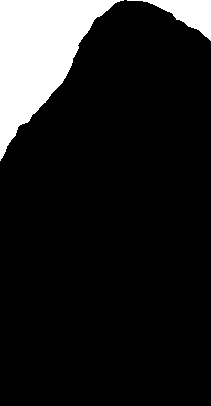 سموات جديدة و أرض جديدة
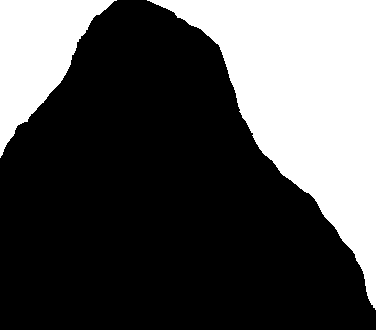 مجيء المسيح ثانية ليملك في الألفية
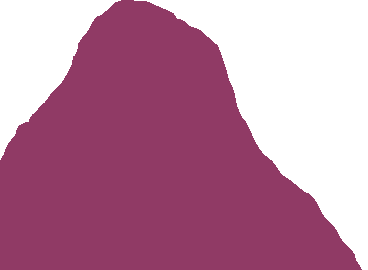 مجيء المسيبح الأول من أجل الألم
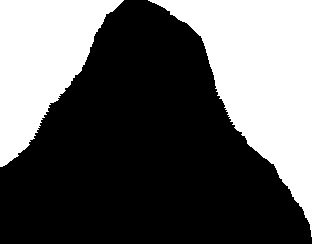 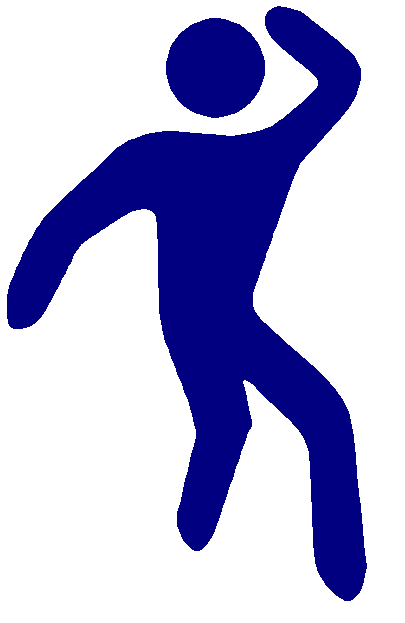 السبي و الرجوع
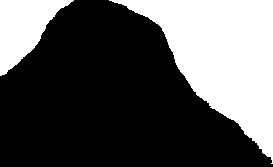 الزمن الحالي للنبي
Adapted significantly from Salem Kirban, Charts on Revelation (1979), 49
القضاة
إبصان, إيلون و عبدون
حرب أهلية مع أبيمالك
قضاة 9
شمجر
(600 فلسطيني)
قضاة 3 : 31
القاضي
يفتاح
دبورة و باراق
شمشون
جدعون
يشوع
إهود
عثنيئيل
عالي
صموئيل
يائير
تولع
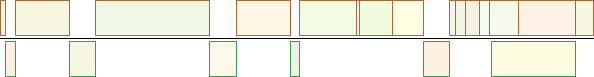 المديانيين
الفلسطينيين
العمونيين
الكنعانيين
المؤابيين
الأدوميين
تم استعبادهم من
Adapted from John Walton, Chronological and Background Charts of the Old Testament, and “Biblical Judges,” Wikipedia
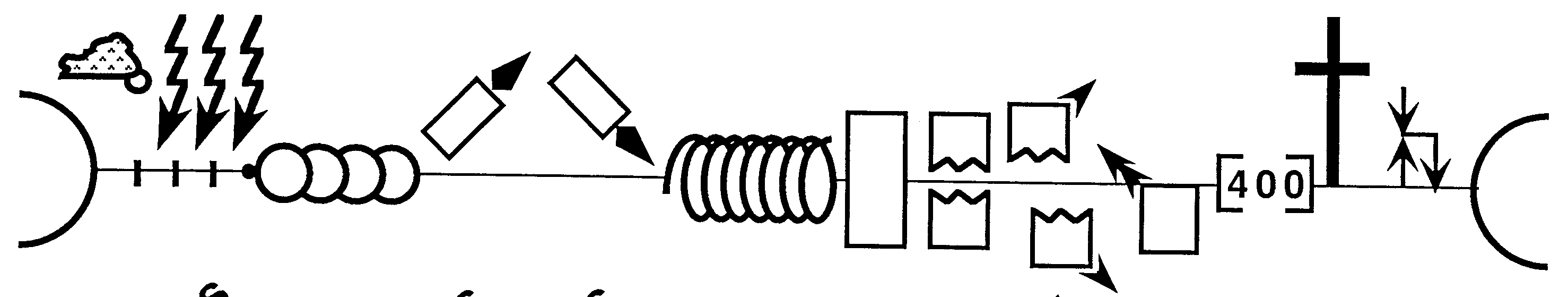 20
مراحل خطة الله عبر التاريخ
P • G • H • R
I (A) & J (B)
المجيء الثاني
I (J) & J (R)
المجيء الأول
الأبدية
إبراهيم
الخليقة
S • D • S
Z • E • N
الأزل
يوسف
يشوع
الدوران
موسى
يعقوب
الطوفان
بابل
إسحق
الألفية
السقوط
الخروج
القضاة
الكنيسة
السبي
الملكوت
الآباء
الإمتلاك
البدايات
الرجوع
سنوات الصمت
المملكة المتحدة
المملكة المنقسمة
Max Anders, Dallas Theological Seminary
21
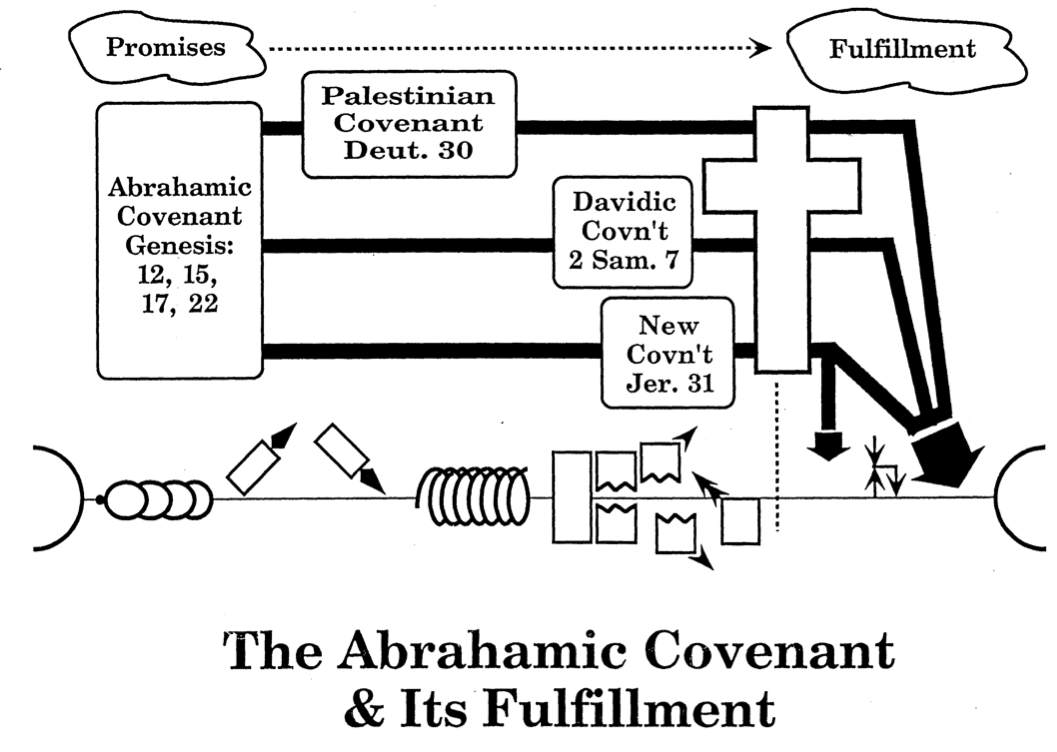 الوعود
التتميم
عهد الأرض
تثنية 30
العهد
الإبراهيمي
تكوين 12, 15, 17, 22
العهد
الداوودي
2 صم 7
عهد
جديد
إر 31
العهد الإبراهيميو تتميمه
Adapted from Max Anders, Dallas Theological Seminary, 1987
[Speaker Notes: OS-00-Intro & Biblical Theology-24
OS-23-Isaiah_60-66/Slide 95 on Supplements]
خط سير المملكة و العهود
34a
22
CH-34a
OS1-22
OS2-337
NS-9g
SA-19
22
Dr. Rick Griffith • BibleStudyDownloads.org
تعليم الملكوت
337
آدم يحكم مع الله
( تك 1 : 26 و 28, 2 : 19 )
الشيطان بدأ يحكم كإله هذا العالم
( تك 3 : 15, 2 كو 4 : 4 )
عهود الله مع إبراهيم لإعادة سيادة الإنسان من خلال إسرائيل كمملكة كهنة 
( تك 12 : 1 – 3, خر 19 : 6 )
فشل إسرائيل في الشهادة للأمم كمملكة كهنة أدين من خلال السبي تحت حكم الأجانب
رفضت إسرائيل ما قدمه المسيا للملكوت 
( متى 12 : 41 – 42, 23 : 37 – 39 )
يملك المسيح على كل شيء مع القديسين 
( أف 1 : 9 – 10, رؤ 20 : 1 – 6, 22 : 5ب )
يخضع المسيح أداء إسرائيل  و الأمم تؤمن 
( رو 11 : 26 – 27 )
يوسع يسوع ملكوته بشكل سري من خلال الكنيسة
( مت 13 )
9g
سقوط الإنسان
( تك 3 )
19
العهد النوحي
تك 6 : 18, 9 : 8 - 17
إسرائيل
الكنيسة
المملكة الأبدية     المملكة المسيانية
عهد الأرض
تركيز على الأمة
الإنسان الجديد ( أف 2 : 15 )
استرداد كامل 
( حز 37 : 8 – 28 )
أورشليم عاصمة العالم 
( أش 2 : 1 – 5 )
أورشليم الجديدة
( رؤ 21 – 22 )
وعود تك 15 : 18 ( تث 30 : 1 – 10 ) :
* الأرض من وادي مصر إلى نهر الفرات ( أش 27 : 12 ) 
* ملكية أبدية للأرض ( تك 17 : 8 ) بعد السبي و الرجوع
* بركة لكل العالم من خلال الأرض ( أش 14 : 1 – 2 )
تم إدانة إسرائيل لرفضهم المسيا من خلال طردهم من الأرض لحوالي 19 قرناً 
( 70م – 1948م ) لكن الآن تم استردادهم جزئياً ( حز 37 : 1 – 7 )
الأرض
العهد الداوودي
المسيح هو رأس كنيسته
التي هي الهيكل الروحي 
( أف 2 : 19 – 22, 2 كو 6 : 16 )
المسيح يملك على العالم ( أش 11 )
مع القديسين ( رؤ 5 : 10, 20 : 4 – 6 )
المسيح يسلم الملك إلى الآب
( 1 كو 15 : 24 )
وعود 2 صم 7 : 12 – 16 :
نسل ( بيت لا يزول )
* مملكة ( سلطة سياسية )
عرش ( حق الحكم لنسله
هيكل ( ابن يقوم ببنائه )
تكوين 12 : 1 - 3
النسل
العهد الإبراهيمي
العهد الجديد
كل الأمور صارت جديدة ( رؤ 21 : 5 )
تمت العناصر الخمسة كاملة في استرداد الأمة 
( زكريا 8 )
وعود إر 31 : 31 – 34 
الغفران
سكنى الروح
قلب و فكر و طبيعة جديدة
إتحاد إسرائيل و يهوذا ثانية
لا داعي للكرازة
استبدلت الشريعة الموسوية بأول ثلاثة عناصر من العهد الجديد
( لو 22 : 20, 2 كو 3 : 6 )
البركة
العهد الموسوي
10th Edition
10 Nov 2020
تم إلغاء و تتميم و استبدال الناموس على الصليب 
( رو 7 : 1 – 6, 1 كو 9 : 19 – 21, عب 8 : 13 )
موقت ( غل 3 : 19 ) و مشروط ( تث 28 ) ليعلن الخطية ( رو 7 : 7 ) وينظم إسرائيل ( غل 3 ” 23 -* 25 )
Scripture has a dual kingdom-covenant theme.  Israel's role from Abraham to Christ expands to include the Church (continuity) yet the Church never replaces the nation as the "new Israel" (discontinuity).  Israel will enjoy world prominence after trusting Christ at His second coming.
[Speaker Notes: All agree that a partial fulfillment of the covenant to Abraham exists now to the Church in the indwelling Holy Spirit and forgiveness of sins (Jer 31:31-34)—and the ultimate fulfillment will be in the eternal state.
The main area of disagreement relates to the time period from now to eternity. Will there be a literal land, throne, and worldwide blessing to national (ethnic) Israel before the eternal kingdom? This chart shows verses giving a resounding YES to that question in a present partial fulfillment and a future full fulfillment in the normal sense of language in the verses cited. But the messianic kingdom will be in two stages—first in a millennial fulfillment to last 1000 years, but then, after that, the eternal stage in the new Jerusalem after the destruction of our present heavens and earth (Rev 21–22). What an amazing future remains for those who trust Jesus!
____________
Common English-7
CH-02-Nature-103-p34a
OS-00-Intro & Biblical Theology-25 & 90
OS-02-Exodus-267-p22
OS-05-Deut-248-p22
OS-10-2Sam-96-p22
OS-24-Jeremiah-174-p337
OS-23-Isaiah-97-p337
NS-09-Gal-143-p9g
NS-19-Hebrews-342-p9g
SA-08-Mosaic Law-19-p38a]
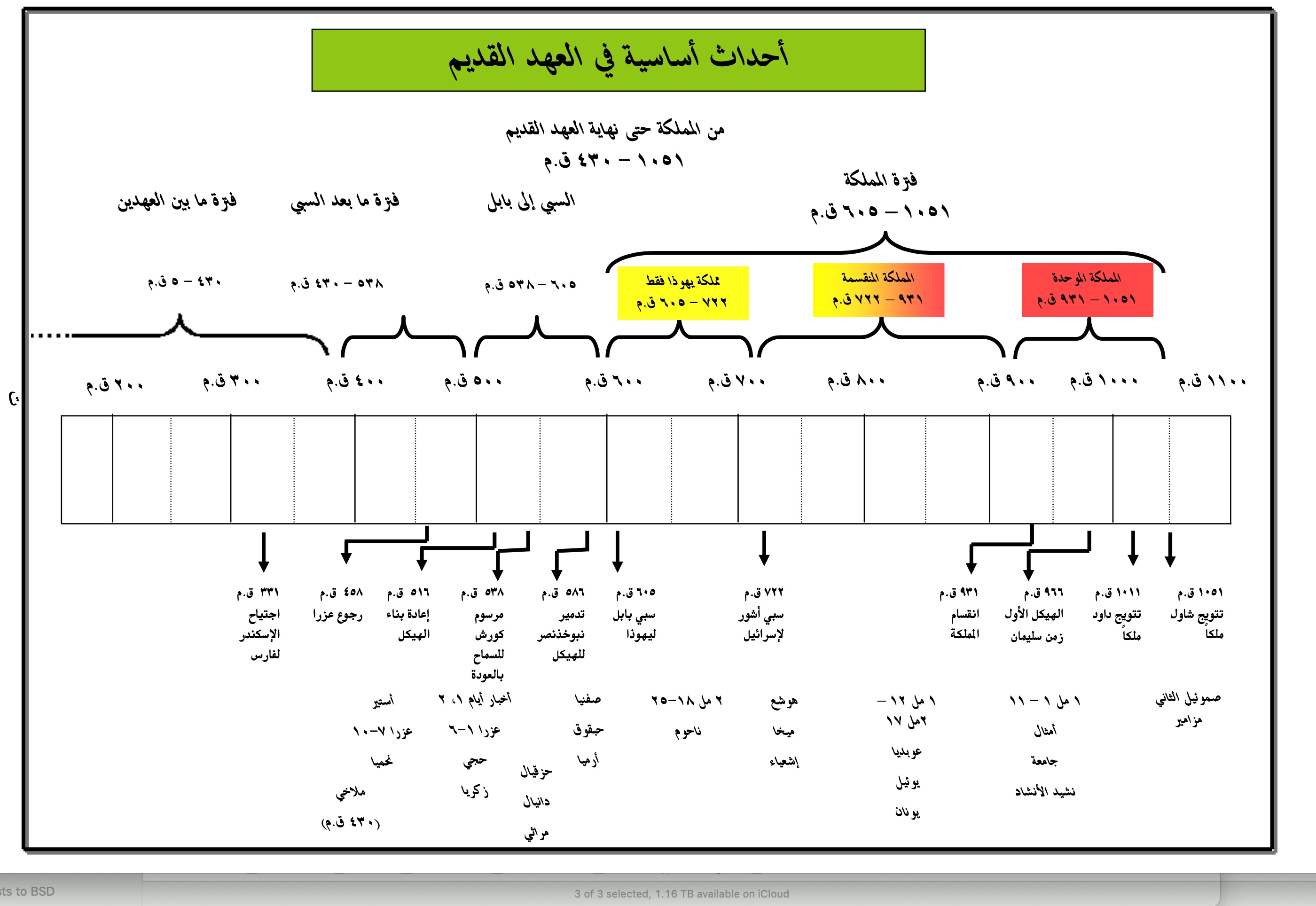 Black
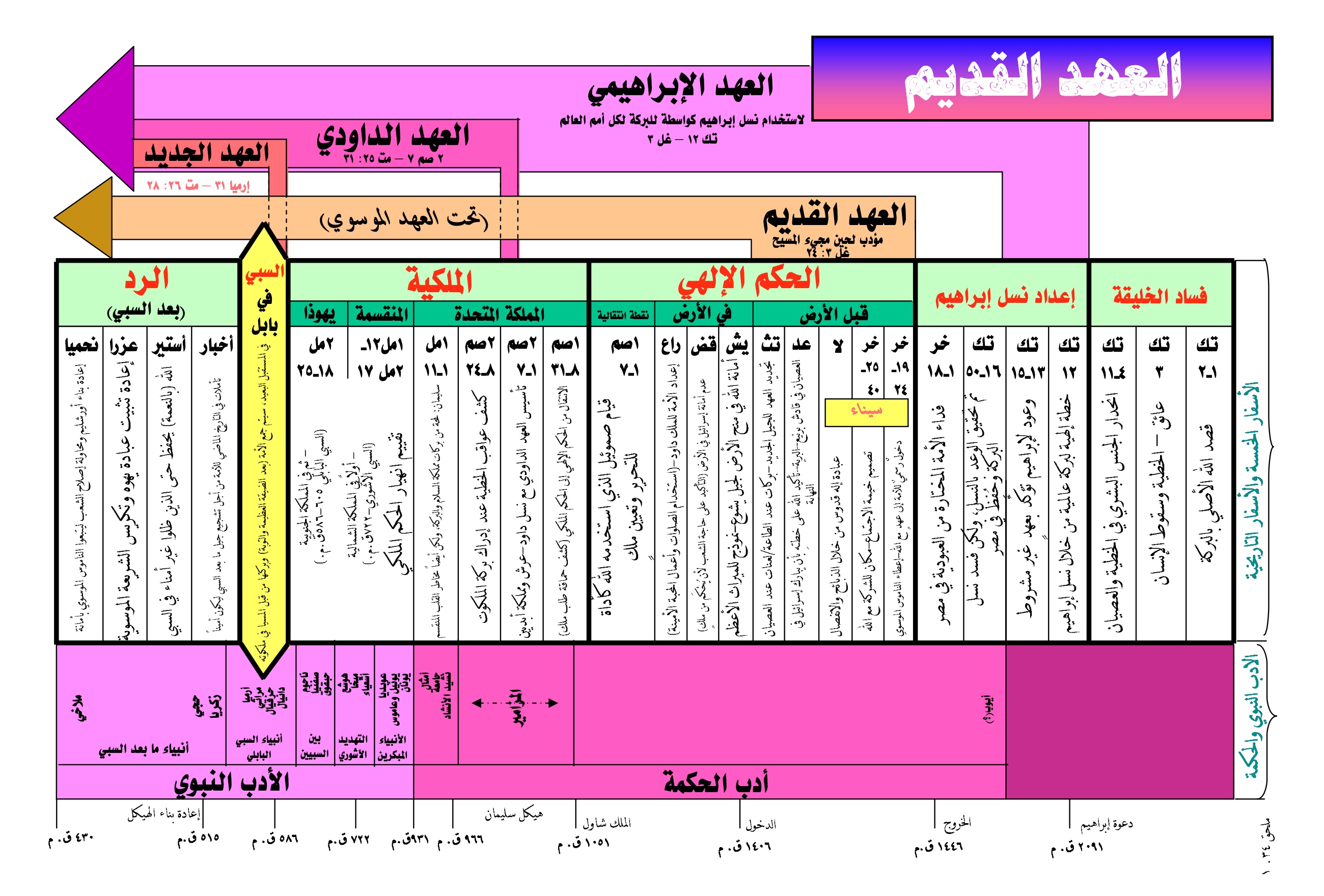 Black
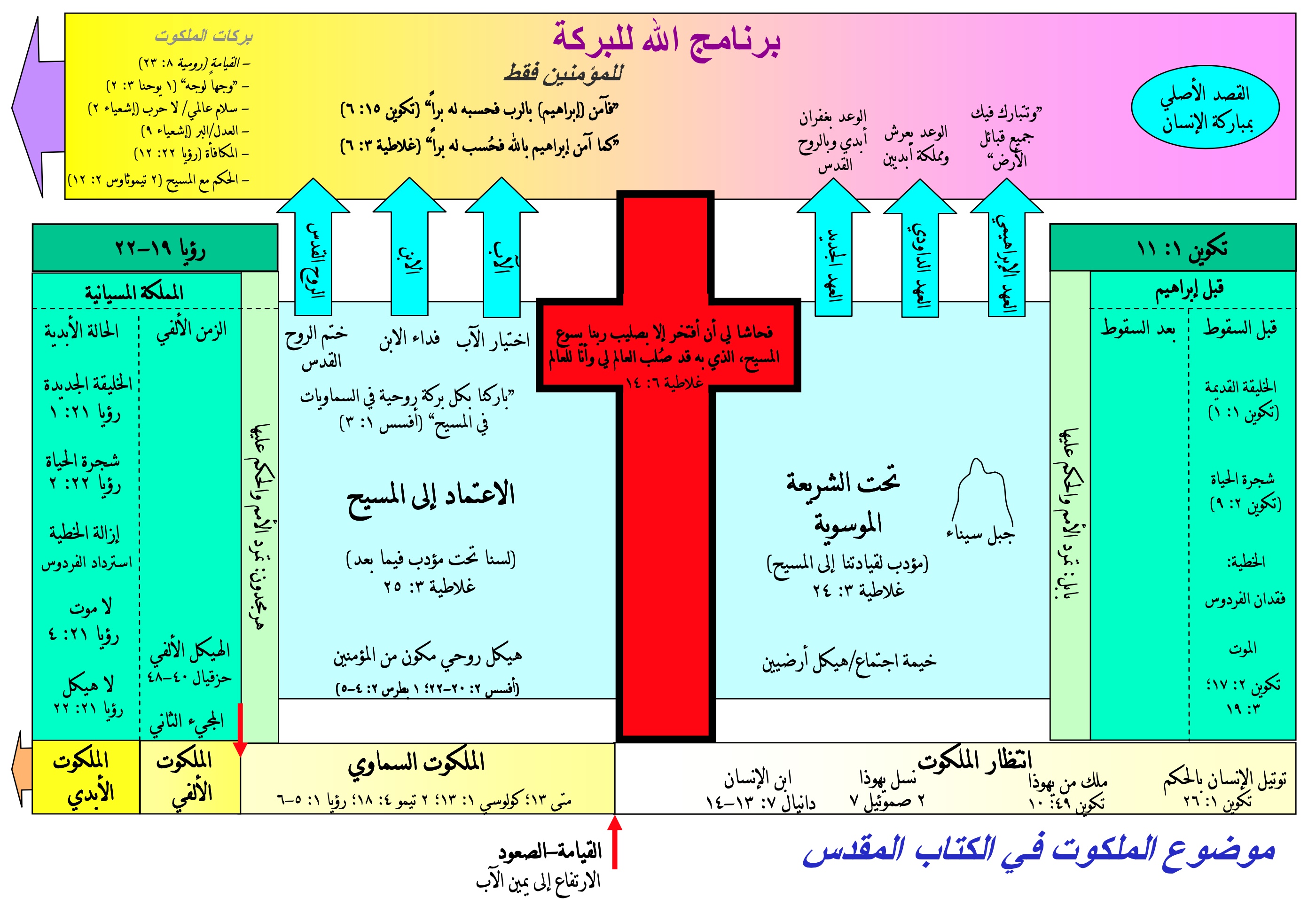 Black
Black
أحصل على العرض التقديمي مجاناً
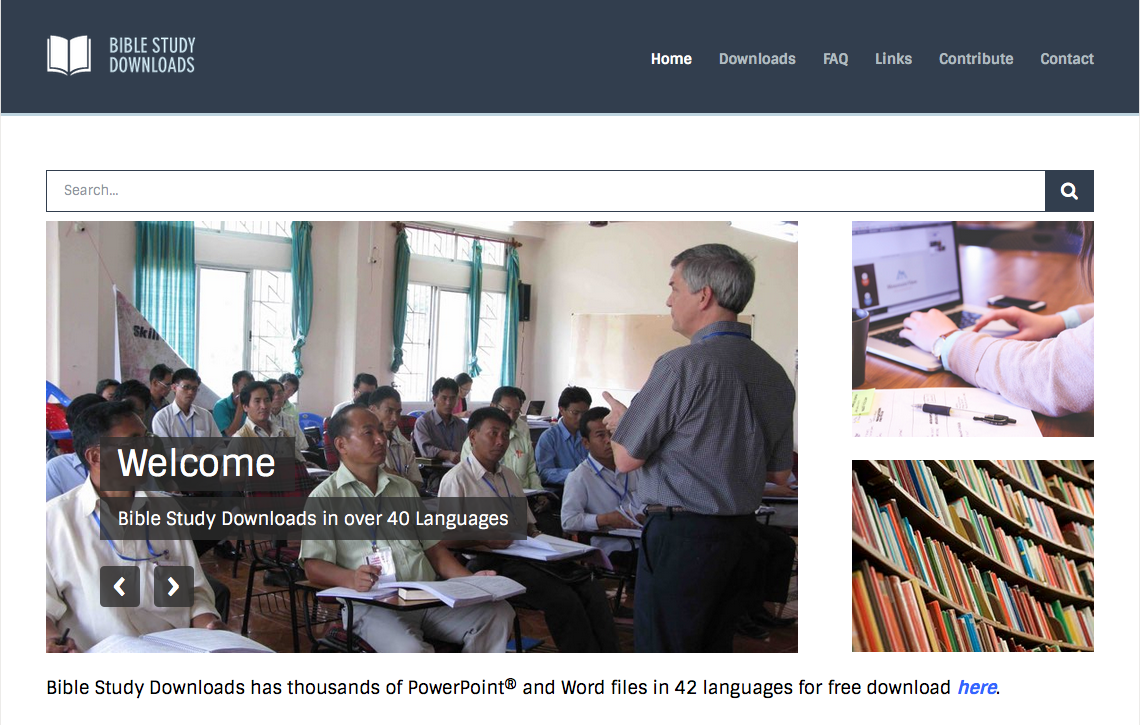 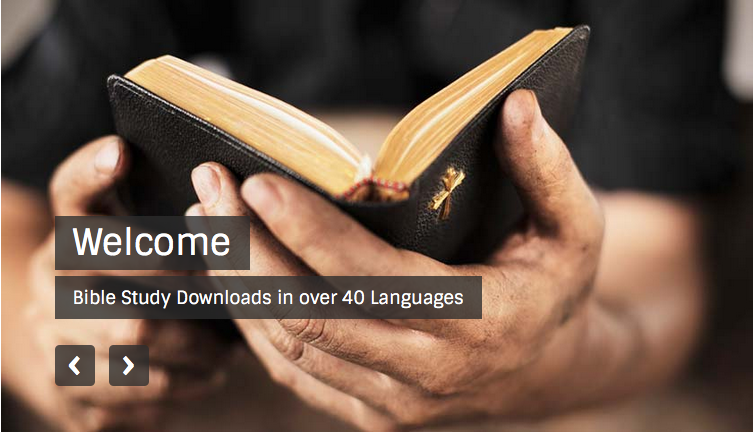 نقدية في العهد القديم وصف المساق  •  BibleStudyDownloads.org
[Speaker Notes: OC Critical Studies in the OT]